Fundamental Latency Trade-offs in Architecting DRAM Caches
Moinuddin K. Qureshi
ECE, Georgia Tech

Gabriel H. Loh, AMD
MICRO 2012
3-D Memory Stacking
3D Stacking for low latency and high bandwidth memory system
 - E.g. Half the latency, 8x the bandwidth [Loh&Hill, MICRO’11]
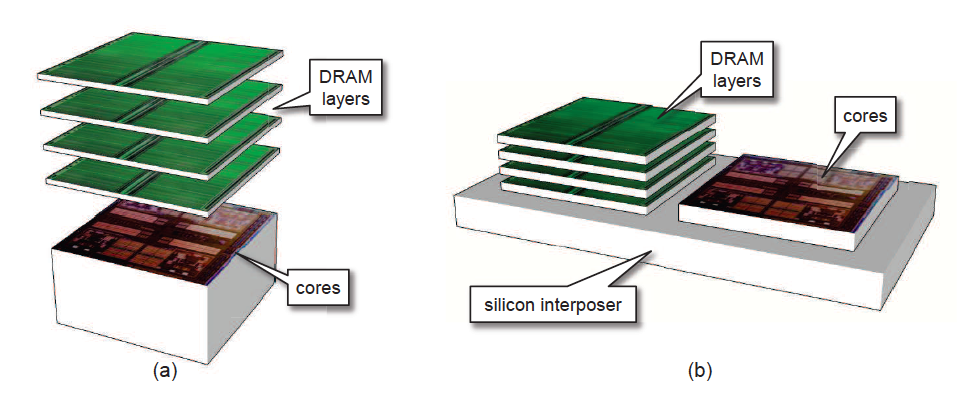 Source: Loh and Hill MICRO’11
Stacked DRAM: Few hundred MB, not enough for main memory

Hardware-managed cache is desirable: Transparent to software
3-D Stacked memory can provide large caches at high bandwidth
Problems in Architecting Large Caches
Organizing at cache line granularity (64 B) reduces wasted space and wasted bandwidth

Problem:   Cache of hundreds of MB needs tag-store of tens of MB
E.g.  256MB DRAM cache needs ~20MB tag store (5 bytes/line)
Option 1: SRAM Tags

Fast, But Impractical
(Not enough transistors)
Option 2:  Tags in DRAM

Naïve design has 2x latency
(One access each for tag, data)
Architecting tag-store for low-latency and low-storage is challenging
Loh-Hill Cache Design [Micro’11, TopPicks]
Recent work tries to reduce latency of Tags-in-DRAM approach
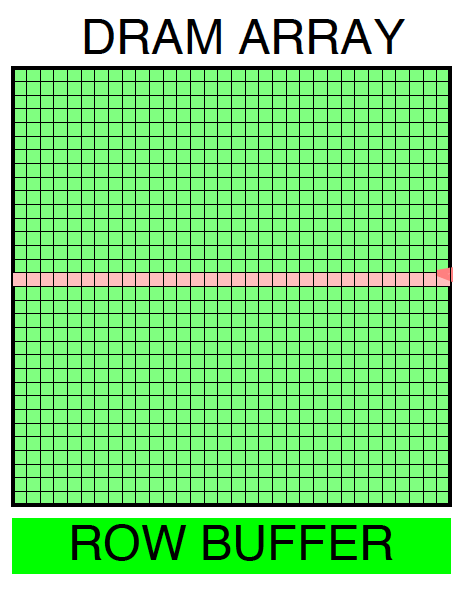 2KB row buffer = 32 cache lines
Tags
Data lines (29-ways)
Miss
Map
Cache organization:  A 29-way set-associative DRAM (in 2KB row) Keep Tag and Data in same DRAM row (tag-store & data store)
Data access guaranteed row-buffer hit (Latency ~1.5x instead of 2x)
Speed-up cache miss detection: 
A MissMap (2MB) in L3 tracks lines of pages resident in DRAM cache
LH-Cache design similar to traditional set-associative cache
Cache Optimizations Considered Harmful
DRAM caches are slow   Don’t make them slower

Many “seemingly-indispensable”  and “well-understood” design choices degrade performance of  DRAM cache:
Serial tag and data access
High associativity
Replacement update

Optimizations effective only in certain parameters/constraints

Parameters/constraints of DRAM cache quite different from SRAM
E.g.  Placing one set in entire DRAM row  Row buffer hit rate ≈ 0%
Need to revisit DRAM cache structure given widely different constraints
Outline
Introduction & Background
 Insight: Optimize First for Latency
 Proposal: Alloy Cache
 Memory Access Prediction
 Summary
[Speaker Notes: Give a brief overview of the presentation. Describe the major focus of the presentation and why it is important.
Introduce each of the major topics.
To provide a road map for the audience, you can repeat this Overview slide throughout the presentation, highlighting the particular topic you will discuss next.]
Simple Example: Fast Cache (Typical)
Consider a system with cache:  hit latency 0.1  miss latency: 1
Base Hit Rate: 50% (base average latency: 0.55)
Opt A removes 40% misses (hit-rate:70%), increases hit latency by 40%
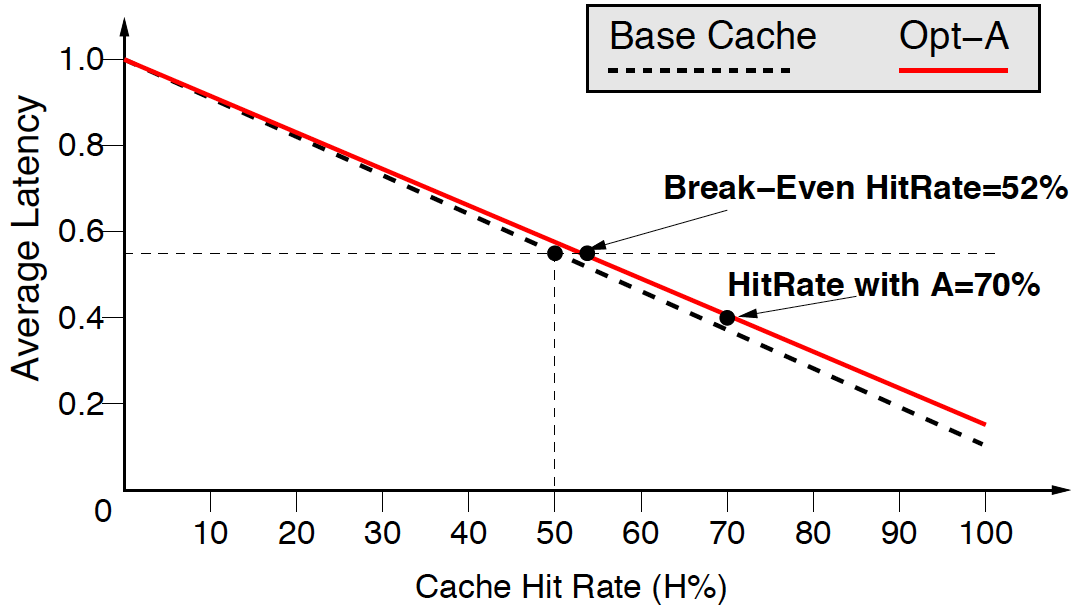 Opt-A
Break Even
Hit-Rate=52%
Base Cache
Hit-Rate A=70%
Optimizing for hit-rate (at expense of hit latency) is effective
Simple Example: Slow Cache (DRAM)
Consider a system with cache:  hit latency 0.5  miss latency: 1
Base Hit Rate: 50% (base average latency: 0.75)
Opt A removes 40% misses (hit-rate:70%), increases hit latency by 40%
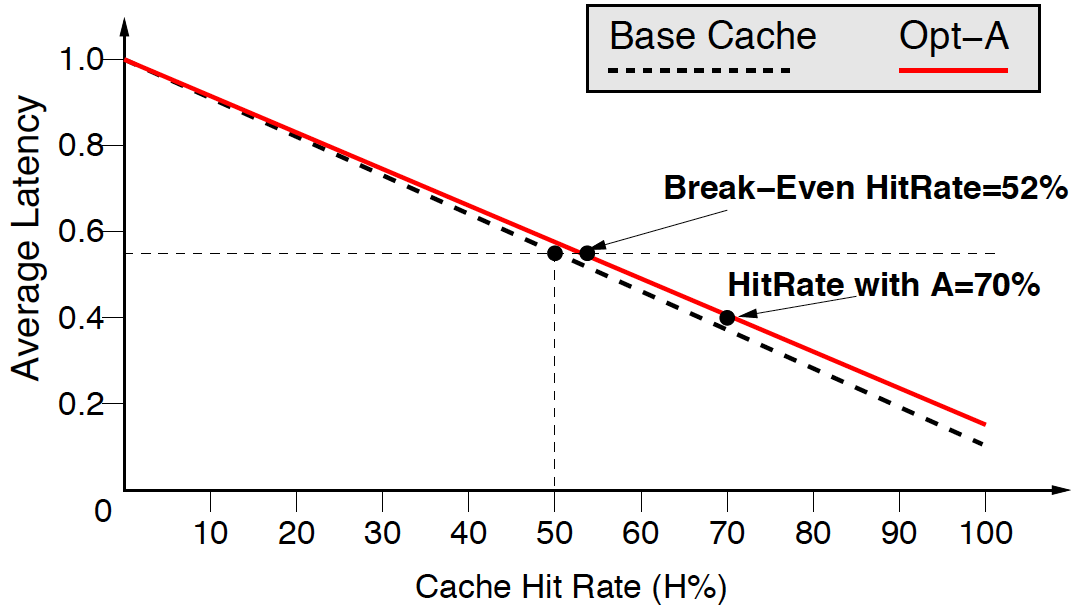 Opt-A
Break Even
Hit-Rate=83%
Base Cache
Hit-Rate A=70%
Optimizations that increase hit latency start becoming ineffective
Overview of Different Designs
For DRAM caches, critical to optimize first for latency, then hit-rate
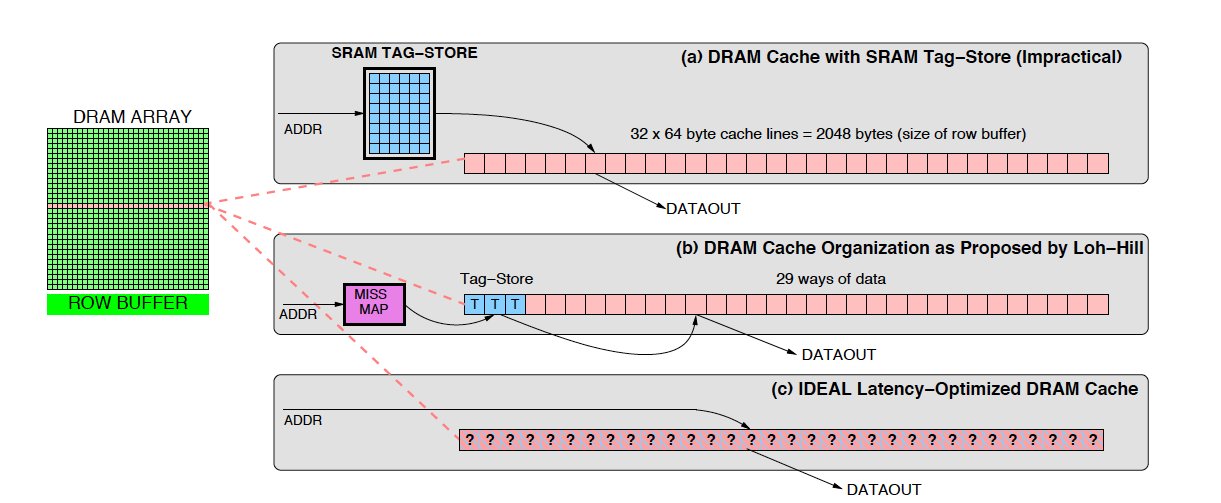 Our Goal:  Outperform SRAM-Tags with a simple and practical design
What is the Hit Latency Impact?
Consider Isolated accesses: X always gives row buffer hit, Y needs an row activation
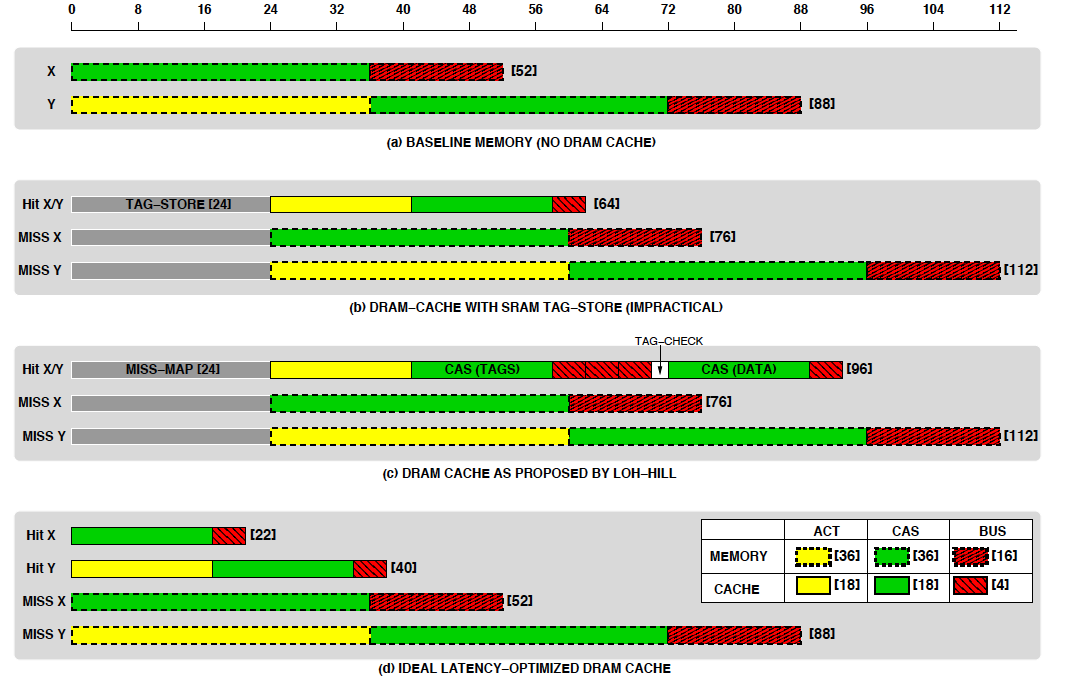 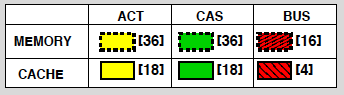 Both SRAM-Tag and LH-Cache have much higher latency  ineffective
How about Bandwidth?
For each hit, LH-Cache transfers:
 3 lines of tags (3x64=192 bytes)
 1 line for data (64 bytes)
 Replacement update (16 bytes)
LH-Cache reduces effective DRAM cache bandwidth by > 4x
Performance Potential
8-core system with 8MB shared L3 cache at 24 cycles
DRAM Cache: 256MB (Shared), latency 2x lower than off-chip
LH-Cache
SRAM-Tag
IDEAL-Latency Optimized
Speedup(No DRAM$)
LH-Cache gives 8.7%, SRAM-Tag 24%, latency-optimized design 38%
De-optimizing for Performance
LH-Cache uses LRU/DIP  needs update, uses bandwidth
LH-Cache can be configured as direct map  row buffer hits
More benefits from optimizing for hit-latency than for hit-rate
Outline
Introduction & Background
 Insight: Optimize First for Latency
 Proposal: Alloy Cache
 Memory Access Prediction
 Summary
[Speaker Notes: Give a brief overview of the presentation. Describe the major focus of the presentation and why it is important.
Introduce each of the major topics.
To provide a road map for the audience, you can repeat this Overview slide throughout the presentation, highlighting the particular topic you will discuss next.]
Alloy Cache: Avoid Tag Serialization
No need for separate “Tag-store” and “Data-Store”  Alloy Tag+Data
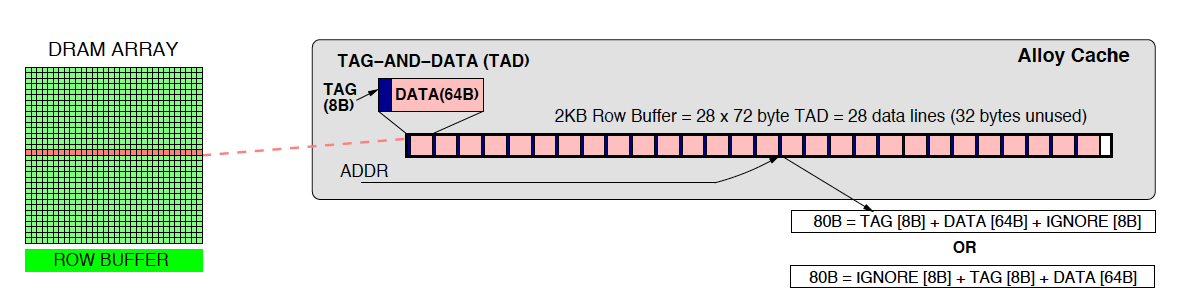 One “Tag+Data”
No dependent access for Tag and Data  Avoids Tag serialization

Consecutive lines in same DRAM row   High row buffer hit-rate
Alloy Cache has low latency and uses less bandwidth
Performance of Alloy Cache
SRAM-Tag
Alloy+PerfectPred
Alloy+MissMap
Alloy Cache
Speedup(No DRAM$)
Alloy Cache with no early-miss detection gets 22%, close to SRAM-Tag
Alloy Cache with good predictor can outperform SRAM-Tag
Outline
Introduction & Background
 Insight: Optimize First for Latency
 Proposal: Alloy Cache
 Memory Access Prediction
 Summary
[Speaker Notes: Give a brief overview of the presentation. Describe the major focus of the presentation and why it is important.
Introduce each of the major topics.
To provide a road map for the audience, you can repeat this Overview slide throughout the presentation, highlighting the particular topic you will discuss next.]
Cache Access Models
Serial Access Model  (SAM) and Parallel Access Model (PAM)
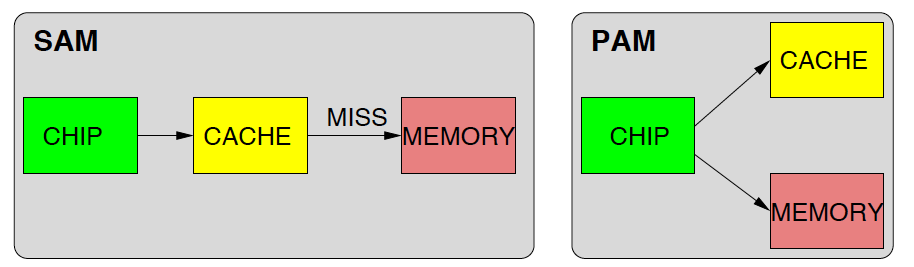 Higher Miss Latency
 Needs less BW
Lower Miss Latency
Needs more BW
Each model has distinct advantage: lower latency or lower BW usage
To Wait or Not to Wait?
Dynamic Access Model: Best of both SAM and PAM

When line likely to be present in cache use SAM, else use PAM
Prediction =
Cache Hit
Use SAM
Memory Access
Predictor (MAP)
L3-miss
Address
Prediction =
Memory Access
Use PAM
Using Dynamic Access Model (DAM), we can get best latency and BW
Memory Access Predictor (MAP)
We can use Hit Rate as proxy for MAP: High hit-rate SAM, low PAM

Accuracy improved with History-Based prediction
History-Based Global MAP (MAP-G)
Single saturating counter per-core (3-bit)
Increment on cache hit, decrement on miss
MSB indicates SAM or PAM
Table
Of 
Counters
(3-bit)
2.  Instruction Based MAP (MAP-PC)
Have a table of saturating counter
Index table based on miss-causing PC
Table of 256 entries sufficient (96 bytes)
Miss PC
MAC
Proposed MAP designs simple and low latency
Predictor Performance
Accuracy of MAP-Global: 82%      Accuracy of MAP-PC: 94%
Alloy +MAP-PC
Alloy+PerfectMAP
Alloy+NoPred
Alloy+MAP-Global
Speedup(No DRAM$)
Alloy Cache with MAP-PC gets 35%, Perfect MAP gets 36.5%
Simple Memory Access Predictors obtain almost all potential gains
Alloy Cache Improves Hit Latency greatly at small  loss of Hit Rate
Hit-Latency versus Hit-Rate
DRAM Cache Hit Latency
DRAM Cache Hit Rate
Alloy Cache reduces hit latency greatly at small loss of hit-rate
Outline
Introduction & Background
 Insight: Optimize First for Latency
 Proposal: Alloy Cache
 Memory Access Prediction
 Summary
[Speaker Notes: Give a brief overview of the presentation. Describe the major focus of the presentation and why it is important.
Introduce each of the major topics.
To provide a road map for the audience, you can repeat this Overview slide throughout the presentation, highlighting the particular topic you will discuss next.]
Summary
DRAM Caches are slow, don’t make them slower

Previous research: DRAM cache architected similar to SRAM cache

Insight: Optimize DRAM cache first for latency, then hit-rate

Latency optimized Alloy Cache avoids tag serialization

Memory Access Predictor: simple, low latency, yet highly effective

Alloy Cache + MAP outperforms SRAM-Tags (35% vs. 24%)

Calls for new ways to manage DRAM cache space and bandwidth
Acknowledgement:
Work on “Memory Access Prediction” done while at IBM Research.
(Patent application filed Feb 2010, published Aug 2011)
Questions
Potential for Improvement
Size Analysis
Alloy Cache + MAP-PC
LH-Cache + MissMap
SRAM-Tags
Speedup(No DRAM$)
Proposed design provides 1.5x the benefit of SRAM-Tags
(LH-Cache provides about one-third the benefit)
Simple Latency-Optimized design outperforms Impractical SRAM-Tags!
How about Commercial Workloads?
Data averaged over 7 commercial workloads
Prediction Accuracy of MAP
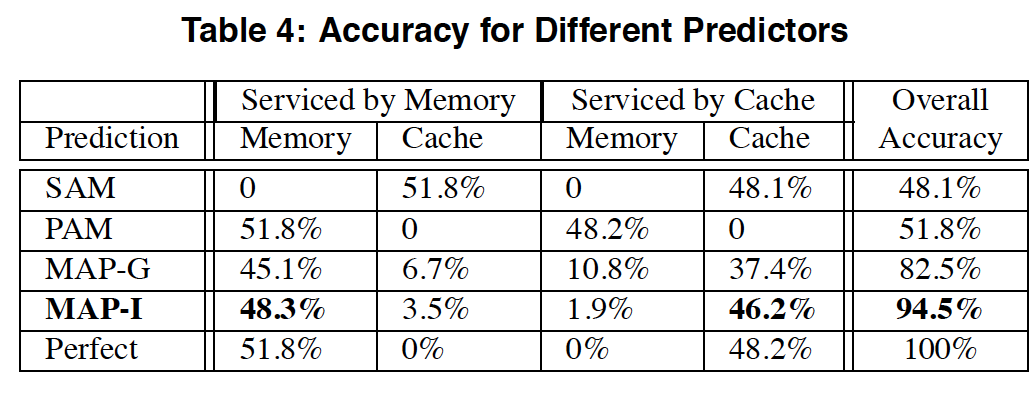 MAP-PC
What about other SPEC benchmarks?
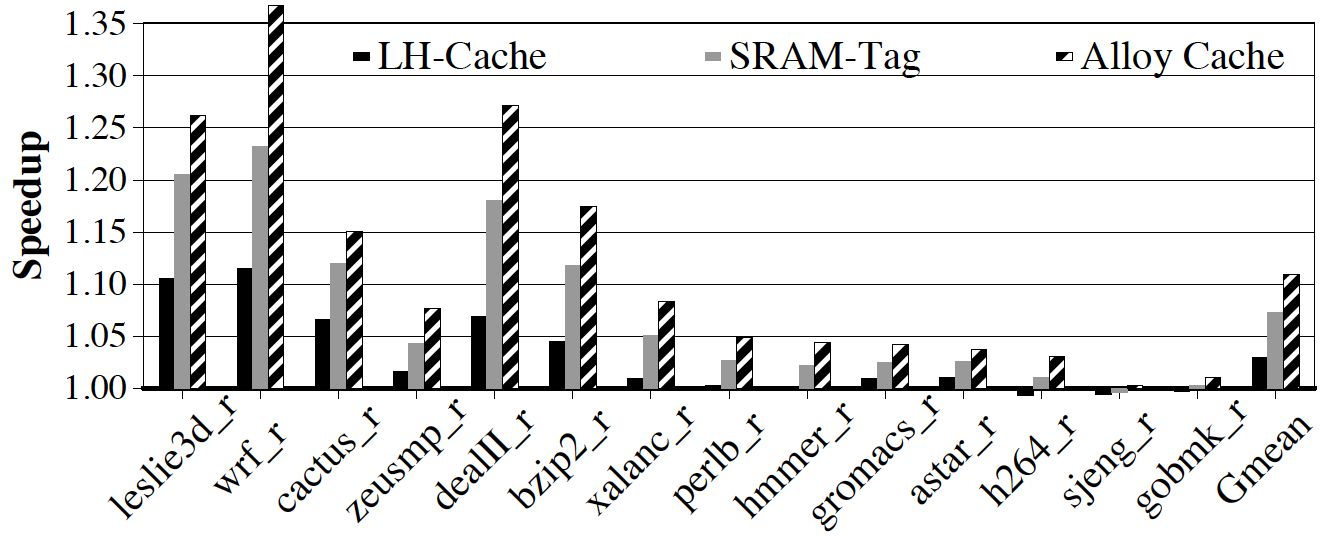 LH-Cache Addendum: Revised Results
http://research.cs.wisc.edu/multifacet/papers/micro11_missmap_addendum.pdf
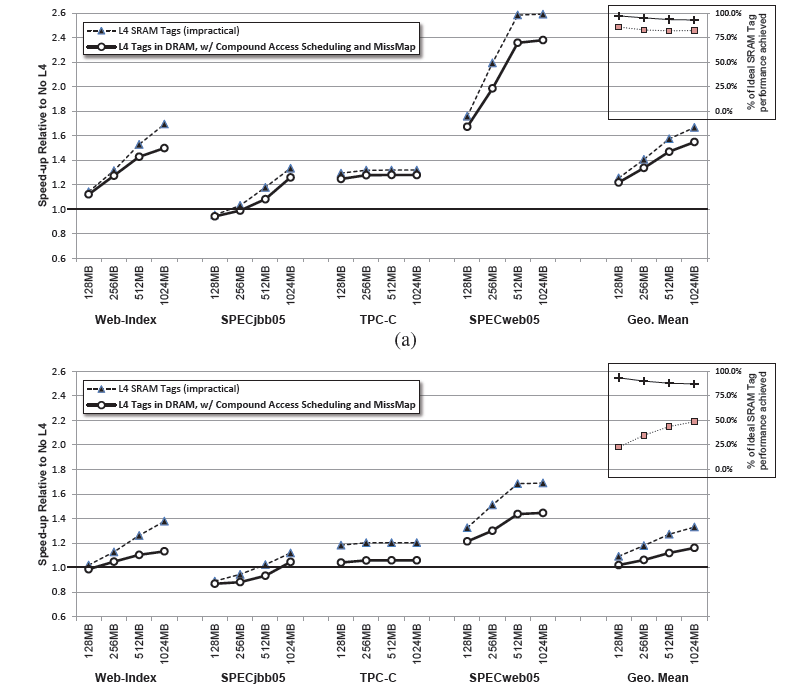 SAM vs. PAM
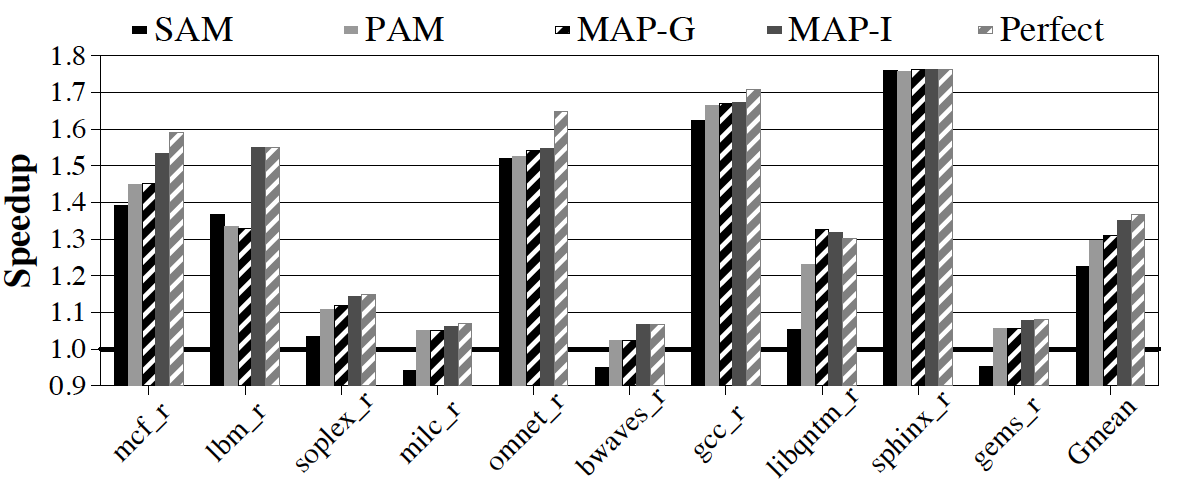